NORGE / NOREG
Norges flagg
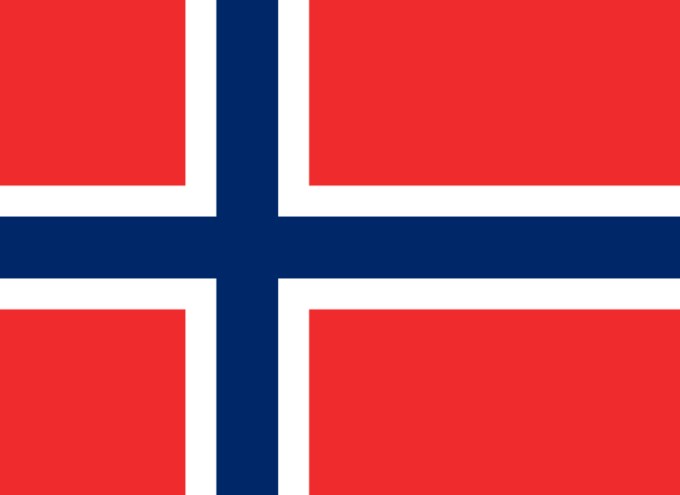 Kong Harald V - Dronning Sonja
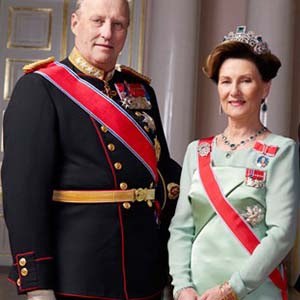 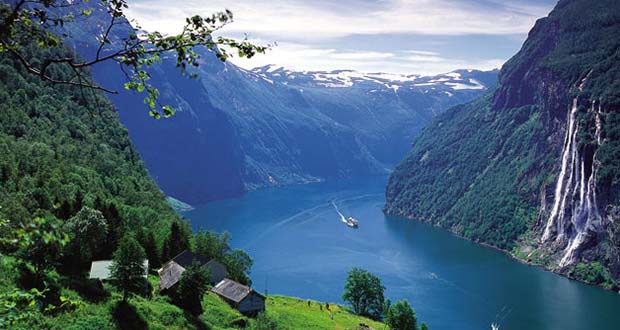 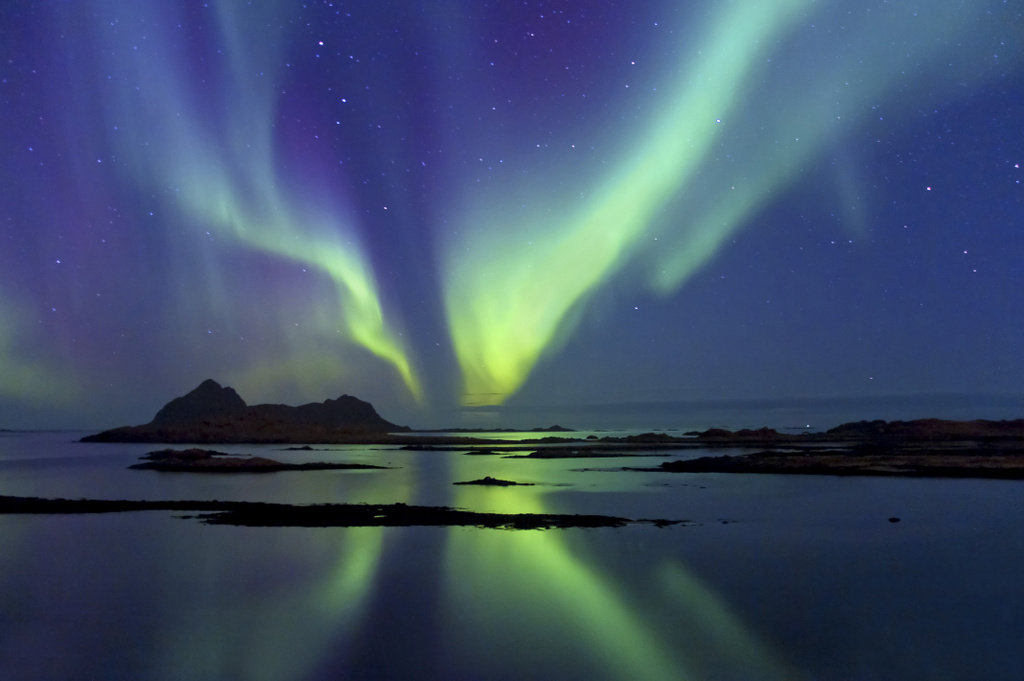 Цікаві факти
Фіорди 
Країна нічного сонця
Тролі
Фонд національного достатку: 1 трлн $
Підземний тунель 25 км
Король вікінгів Гаральд 850-870 рр.
Vikinger
Історія мови
Давньонорвезька. Саги. 
      Tíðin rennur sem straumr í á.
XIV – XIX ст. Данське панування
Івар Осен: синтез діалектів
ХХ ст. паралельне існування bokmål та nynorsk
Діалекти
Норвезька – розуміння данської та шведської
Писемність
Діакритика: é, æ, ø, å
Диграфи: kj, gj, ng, rn, rd, rt; skj, stj
Німі літери: hj-, hv-, -ig, -ld, -rd, -nd,     -lv, -et
Фонетика
18 голосних! (a e i o u y æ ø å), 5 дифтонгів
Два /R/
kj /ç/, sj, skj, stj /š/ 
Рівновага складу: довг./кор. голосн./приг.
Тонічний наголос: lǿper – lø`per, vǽre – væ`ret
Граматика
Іменник
3 (2) роди, артикль, артикль-суфікс
Дієслово
Теперішній (і майбутній) час -er
Минулий час: сильні та слабкі дієслова
Зворотні дієслова -es
Займенник
Особові – присвійні: jeg – meg – min 
 Числівник
Ett, to, tre, fire, fem, seks, sju, åtte, ni, ti
Різниця в мовних нормах
Цікаві слова
Довгі:
		Menneskerettighetsorganisasjonen
		Midtsommernattsdrømmen
Запозичення:
		Lunsj 		Sjåfør 		Kul 
Пуризм:
		Smørbrød		Datamaskin
Знайомі слова
Схожі з англійськими:
		egg, sky, gap, gift, ill, sam(m)e, ski, skill, snare

Схожі з німецькими:
		arbeid, erfaring, aber, bemerke, avhengig, løve, regel, treffe
Корисні фрази та вирази
Ja.  Nei.  								God morgen. 
Vær så god. 							God kveld.
Takk. 									God natt.
Unnskyld.
Snakker du engelsk?  
Jeg snakker bare litt norsk.
Jeg forstår ikke.

Hva heter du? – Jeg heter ...
Hvordan har du det? – Takk, jeg har det bra.

Kan du hjelpe meg? – Jeg kan hjelpe deg.

Jeg elsker deg!
Цікаві слова / фрази
Jo, kjærlighet, kjæreste, elske, kjempe, hyggelig, tusen takk, øyeblikk, stovsuger, håndske, bobil, mormor, farfar, ja “på innpust”, pålegg, sludd
Відгадаймо
nese			bein			hjerte			hode		
tann			tå			hår			øye			rygg	
						hud				skjegg
Текст на переклад
Nils går på skolen klokka åtte. Han eter et eple.
En hund kommer. Hunden vil ha en bit. 
Nils gir eplet til hunden.
Давньонорвезька > норвезька
Tíðin rennur sem straumr í á.
Tida renner som strømmen i åa.
Де навчитися?
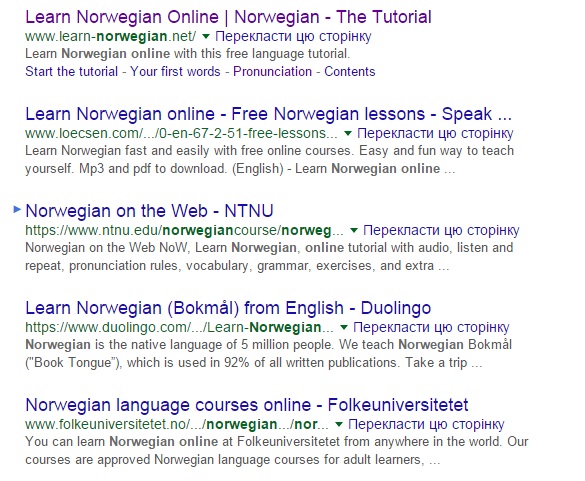